PIA 3395
Development studies
Week Ten
Debates about Rural Development
Presentations
I. Synthesis

II. Literary Map

III. Golden Oldies
Agriculture vs. Rural Development
A.  Agricultural Development

	Hunting and Gathering

	Subsistence Agriculture- Food

	Livestock

	Commercial
Hunting and Gathering
B.  Rural Development
Land Use and Land Tenure

		Water Points

		Rural Industrialization

		Micro-Credit

		Integrated Development: Social 	and Economic
Land Use
Theories of agricultural development: Issue- Peasant farmer as decision-maker
1. Moral Economy- social and family obligations predominate

	2. Rational Economy- peasants are economically rational- self serving

	3. Patronage and Exchange Theory-rural dwellers seek protection in Zero Sum political Games (James Scott)
Moral Economy
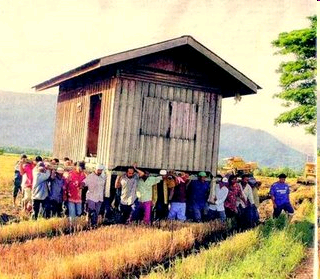 Role of Agriculture in development- (Martinussen) (1)
a. Source of economic surplus

	b. Obstacle to growth

	c. Necessary pre-requisite to modernization

	d. Key to development but suffers from urban bias
Lack of Economic Surplus
Role of Agriculture in development- (Martinussen) (2)
e. Potentially leading sector- eg. France and Denmark

	f. Related to environmental degradation- problems of resource consumption  -re. population

	g. Controversy sustainable development and "ecological
	balance
Lurpak- Danish Dairy Production
1880-2013
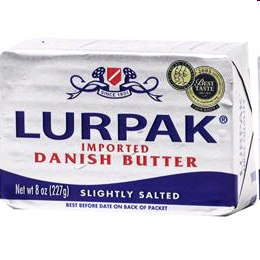 Service Delivery: NGOs, agriculture and the Private Sector (Staudt)
a. The role of government vs. the role of private sector, cooperatives and NGOs

b. Agriculture the cornerstone of rural areas

c. Issue: subsistence agriculture, little income generation or job creation

d. Controversy over export based agriculture.  Add on value external to the country
Tea Plantation
Service Delivery- Two
e. Women and the effect of subsistence vs. cash crops

	f. Land reform, land tenure and usufruct- The failure of Land Tenure Changes

	g. Government: (Bates) Marketing Boards, prices and urban bias and the exploitation of Farmers

	h. The faded glory of integrated rural development.  From Social Development to Social Funds
Usufrict Defined
Usufruct is the legal right to use and derive profit or benefit from property (often land)that belongs to another person, as long as the property has not been not damaged or degradated.
Land Tenure
Usufruct

Legal Ownership

Individual Access but no ownership

Common Access
Models of Agriculture and private and non-profit sector (Bebbington and Farmington in Edwards and Hume)
a. Public-Private partnerships (collaboration)
	
	b. Associations as local appointed agents of peasants- not directly representative in a self- governance sense
Community Based Rural Association
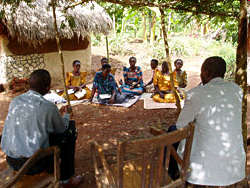 Models- Two
c.  Direct involvement 
			(eg. water groups, 				producers cooperatives)

			Issue: Representation and 		problems of scale (eg. 			Ostrom)
Direct Self Governance
Models- Three
d. Issue of service delivery which is non-hierarchical

			i. Need to adapt to the 			field

			ii. The Farms systems 			research and training and 		visit (T & V) techniques 		(Staudt)
Training and Visit (T&V)
Models- Four
e. The role of incentives for farmers: self-organization, self-management, and its alternatives


	f. NGOs as contractors (Beltway Bandits)
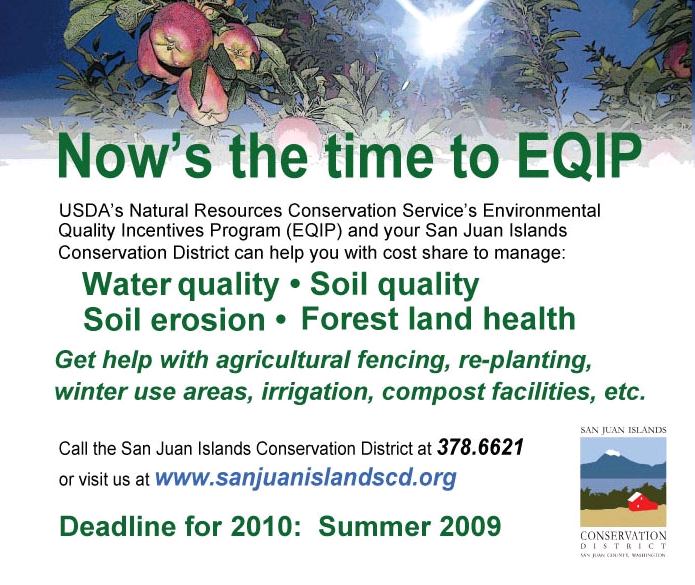 Quotes-  Discuss each.  One:
“Agriculture is about ‘getting the prices right’“

			A Public Choice Mantra
Two:
"Collective self-management of the resources is a socially and culturally embedded institutional arrangement..."
	
			Martinussen on Ostrom
Three:
"The patron-client relationship  [is] an exchange relationship between roles."

					James C. Scott
Mock Comprehensive Question
Mock Comprehensive Question. How is development theory impacted by the debate over agricultural and rural development? What are the practical implications of the different "theories" of agriculture on farmers, governments and NGOs? Critique the literature on rural transformation, agricultural development and management.
Exercise
Each Group:

Deconstruct Question with ten references


Write questions for each quote